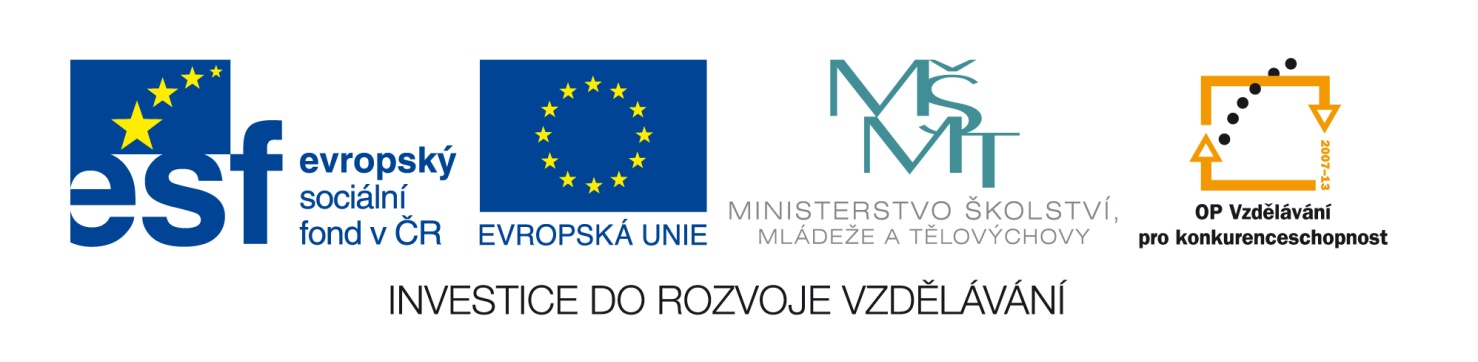 Vzdělávací materiál
vytvořený v projektu OP VK
Anotace
Aristoteles – etika, význam, opakování
stejně jako Platon si myslí, že je duše cennější než tělo

neuznává ale svět idejí

pozoruje skutečný svět – přírodu

porovnává člověka se zvířaty => otázky:

	Co má člověk se zvířaty společného?
		
		Tělesné síly a nižší duševní síly.
	
	Čím se člověk od zvířat odlišuje?
		Je schopen myslet a poznávat.
Nejvyšší lidská ctnost = dokonalost myšlení a poznávání
	
	Ctnosti:	
		praktické – pramení z vlastností 				     společných člověku se zvířaty

		vyšší (dianoetické, dianoia = rozum)
			  - radost z poznání a vědění
			  - pomáhají člověku být dobrým
Být dobrý 	= být schopný k dílu (něco umět)
			= přispívat k dosažení všeobecné blaženosti

	Můžeme blaženosti dosáhnout?
	
	Pocit blaženosti je vyvoláván účelným uplatňováním lidských sil a schopností.

	! Ne každé uplatňování sil je správné.
	
	Musíme hlídat, abychom zachovali míru
	(příliš málo X příliš mnoho) – ideálem je střední cesta
Např.
Obrovská zbabělost		obrovská smělost
				odvaha

	Co doplníš ty?

Marnotratnost				lakota
				štědrost
Význam:

Zakladatel logiky 

vytvořil pojmy, které se staly součástí vědeckého slovníku

přecenil význam této disciplíny – pravděpodobně nelze využívat všechny figury myšlení, které vytvořil

Etik, politolog
Přírodovědec

jako první shromáždil obrovské množství faktů a uspořádal je (čerpaly z toho následující generace)

dopustil se řady omylů (omezené prostředky pozorování)

Spisovatel
střízlivé vyjadřování, snaha o výstižnost

OBROVSKÁ ŠÍŘE ZÁJMU!
Opakování:
Porovnej Aristotelovu metafyziku s Platónovou ontologií.

Jak se dívá Aristotelés na možnosti poznání? Je jeho názor totožný s Platónem?

V čem spočívá základní rozdíl v pojetí státu u Aristotela a Platóna?

Proč je podle Aristotela důležité soukromé vlastnictví?
	Souhlasíš s jeho názorem? Potvrdila historie správnost jeho názoru?
Zdroje:
Archiv autorky.